DEN ZEMĚ –orientační závodAutor: Mgr. Ivana Tesařová
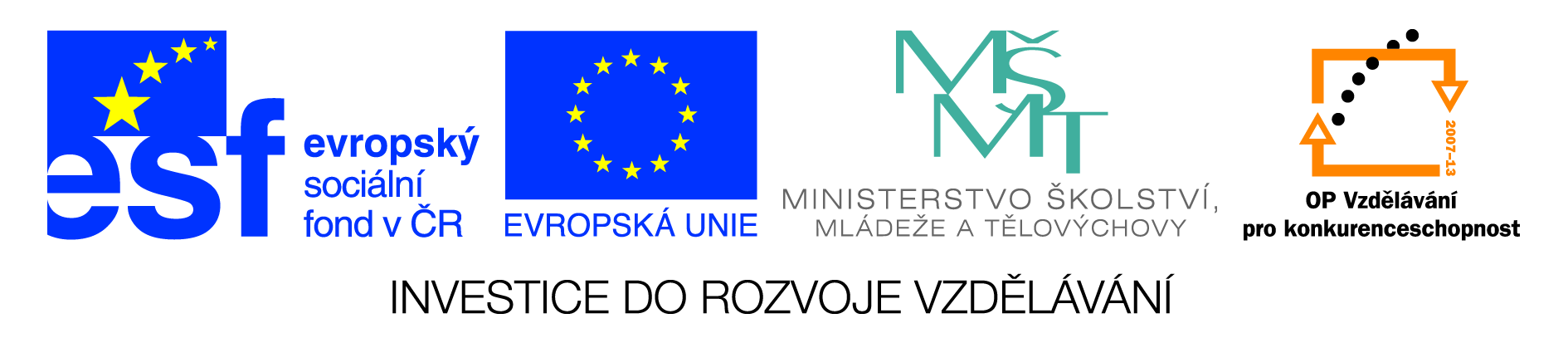 Příprava na orientační závod
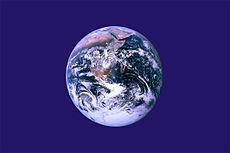 www.wikipedia.org
Co si tento den připomínáme?
Kdy se slaví DEN ZEMĚ?
Jak se slaví?
DISKUSE  K ULOŽENÝM ÚKOLŮM
Den Země je den věnovaný Zemi, který se každoročně koná 22. dubna. Tento svátek je ovlivněn původními dny Země, které se konaly při oslavách jarní rovnodennosti, 21. března, a oslavovaly příchod jara. V moderním pojetí jde o ekologicky motivovaný svátek, upozorňující lidi na dopady ničení životního prostředí, a rozvíjející diskuzi o možných cestách řešení. V poslední době byla několikrát vyslovena myšlenka, že by svátek bylo lépe posunout na letní slunovrat, protože by hezké počasí přilákalo více lidí. Nezdá se však pravděpodobné, že by se našla vůle měnit již zavedené datum

Zdroj: www.wikipedia.org.
V naší vesnici slavíme tento svátek dvojím způsobem:

A/ Červený kříž pořádá každoročně jarní úklid obce a 
 okolí, na kterém se podílí řada dobrovolníků. Obecní 
úřad přispívá občerstvením.

B/ Naše škola organizuje v tento den již řadu let
 ORIENTAČNÍ ZÁVOD  spojený s poznáváním krás 
naší přírody a opékáním špekáčků. 

Obě akce jsou velkolepou oslavou jara a čisté nedotčené 
přírody tohoto kraje. Vždy se na ně těšíme.
NAD MAPOU OZ
Na mapě regionu si ukážeme, kudy vede trasa  orientačního závodu.
Start a cíl u domu č. 129. 

         PRAVIDLA OZ

Tříčlenná družstva vybíhají v intervalech 5 minut po
trase vyznačené červenými vlaječkami. Mezi orientačními 
body jsou umístěny úkoly s ekologickou tematikou. Řešení
si děti zaznamenávají. Správné odpovědi budou později
odečteny od cílového času jako bonus.

        POUČENÍ O BEZPEČNOSTI